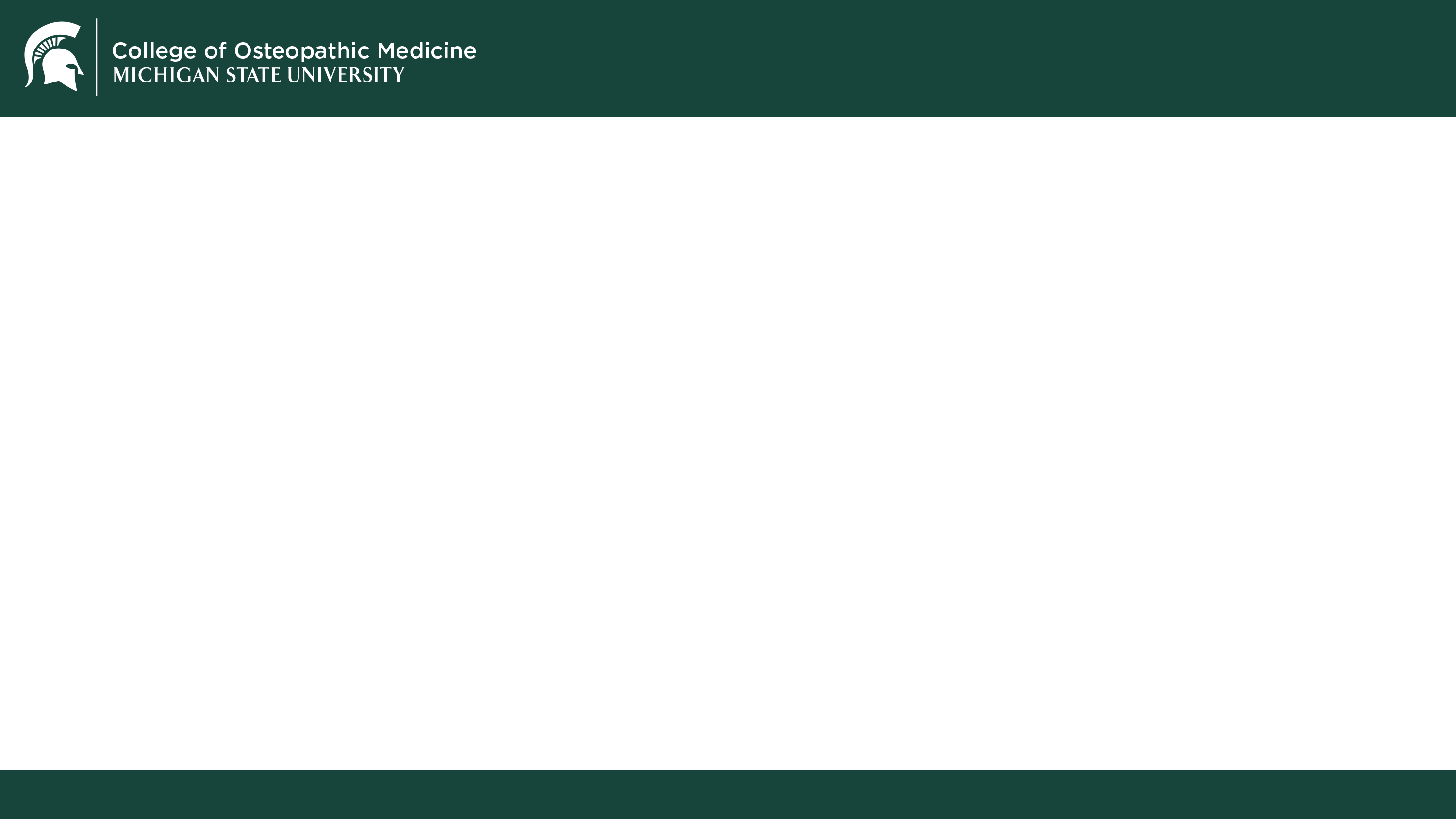 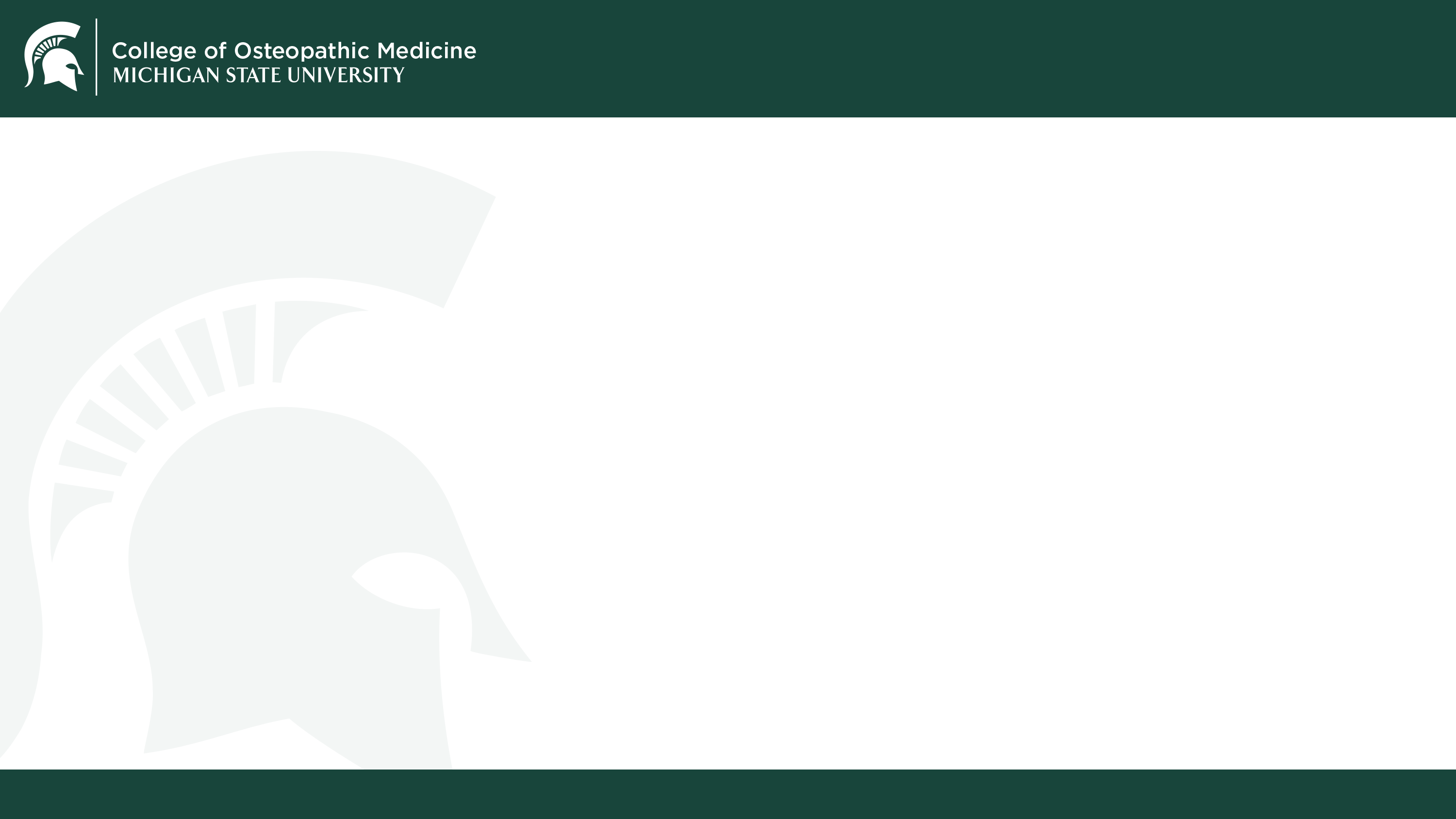 Click to add text
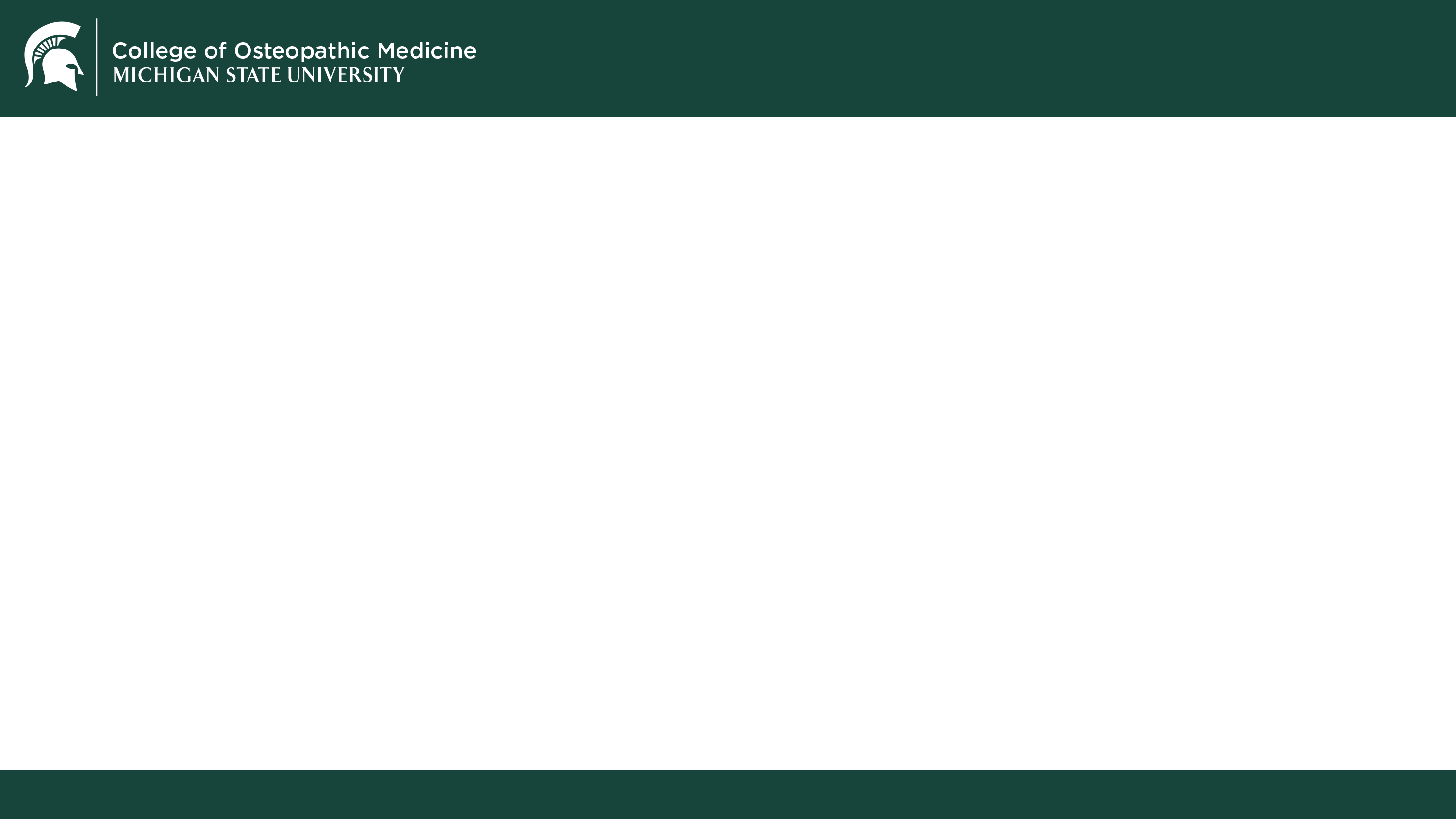 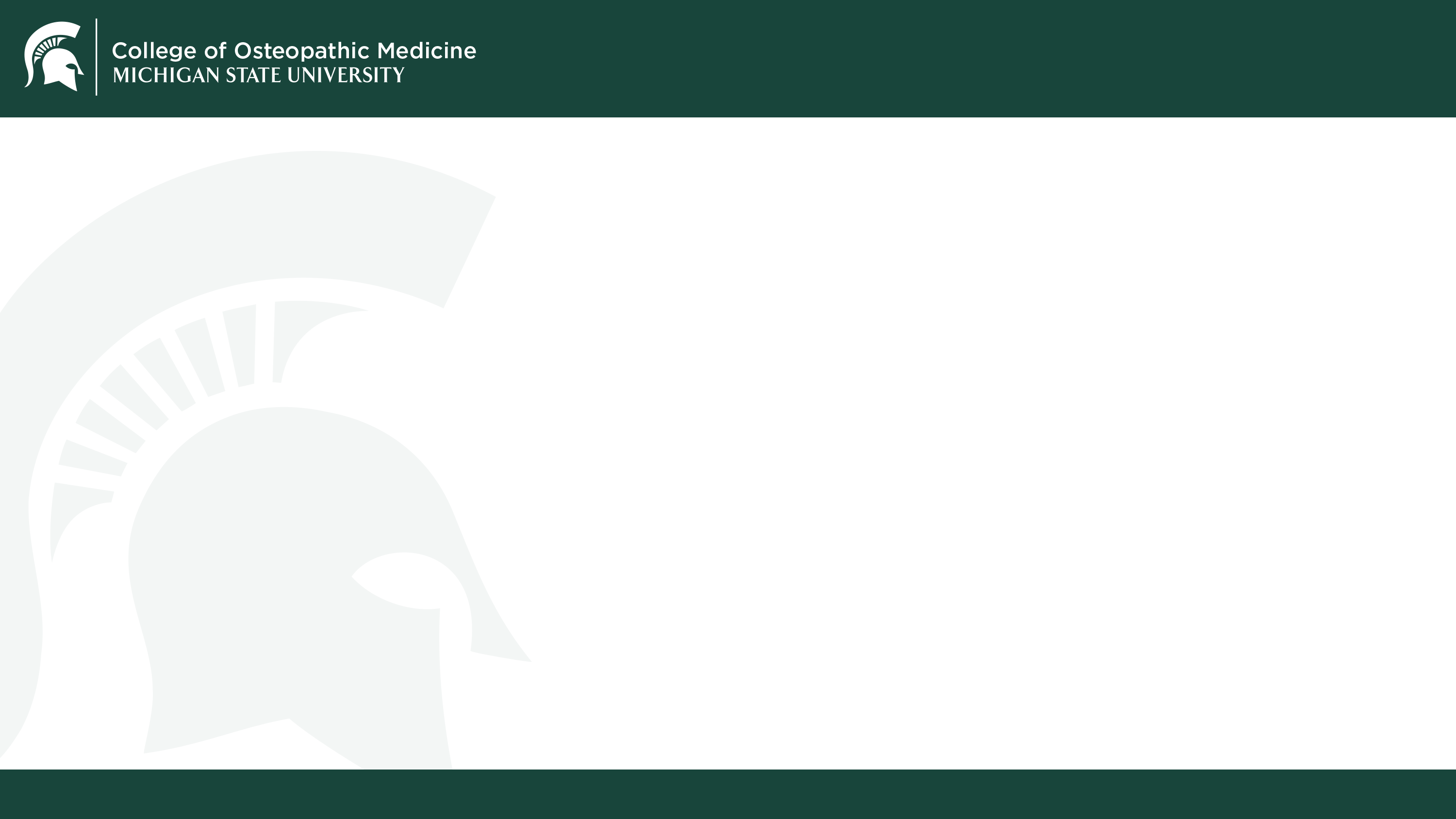 Click to add text
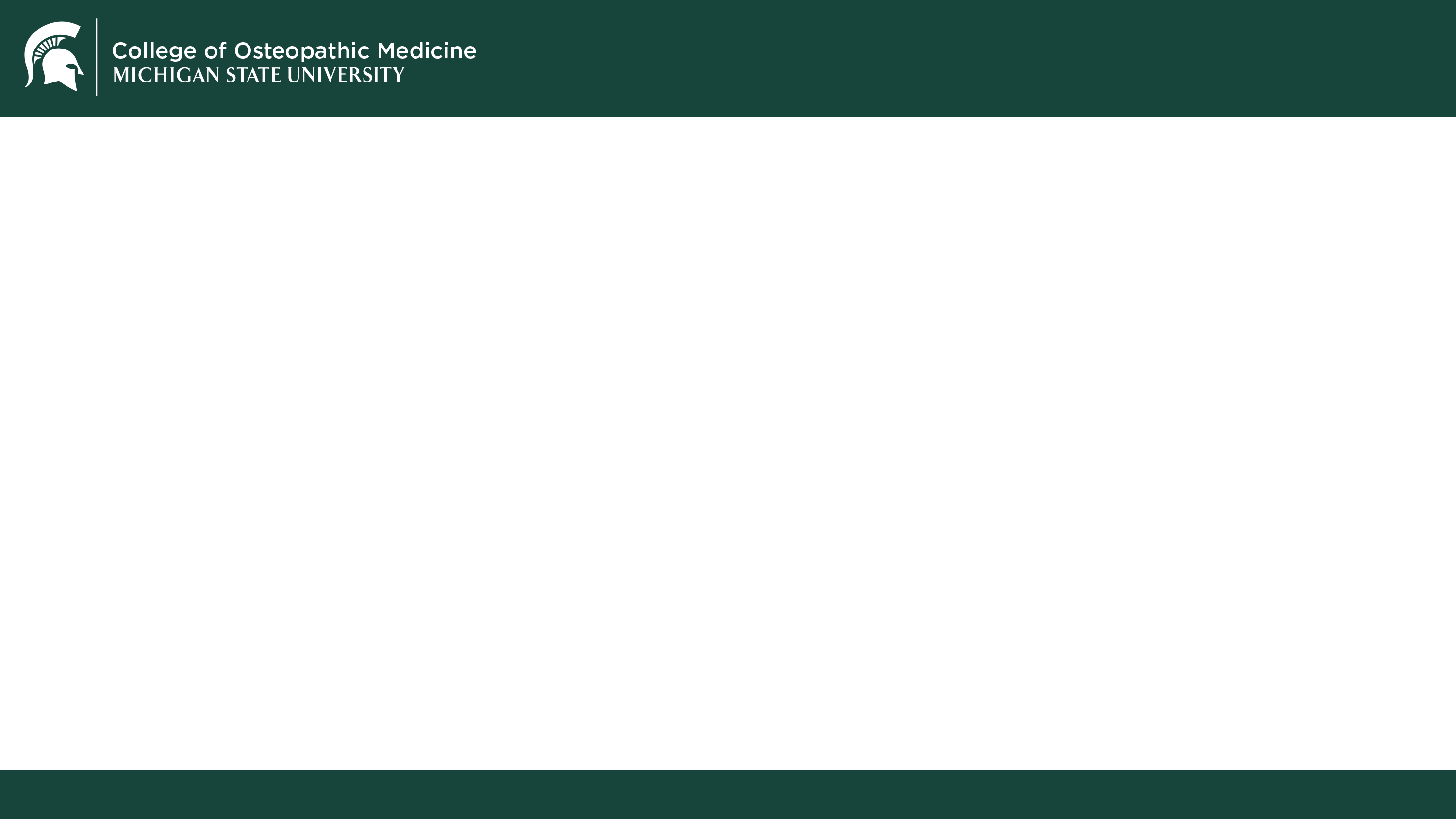 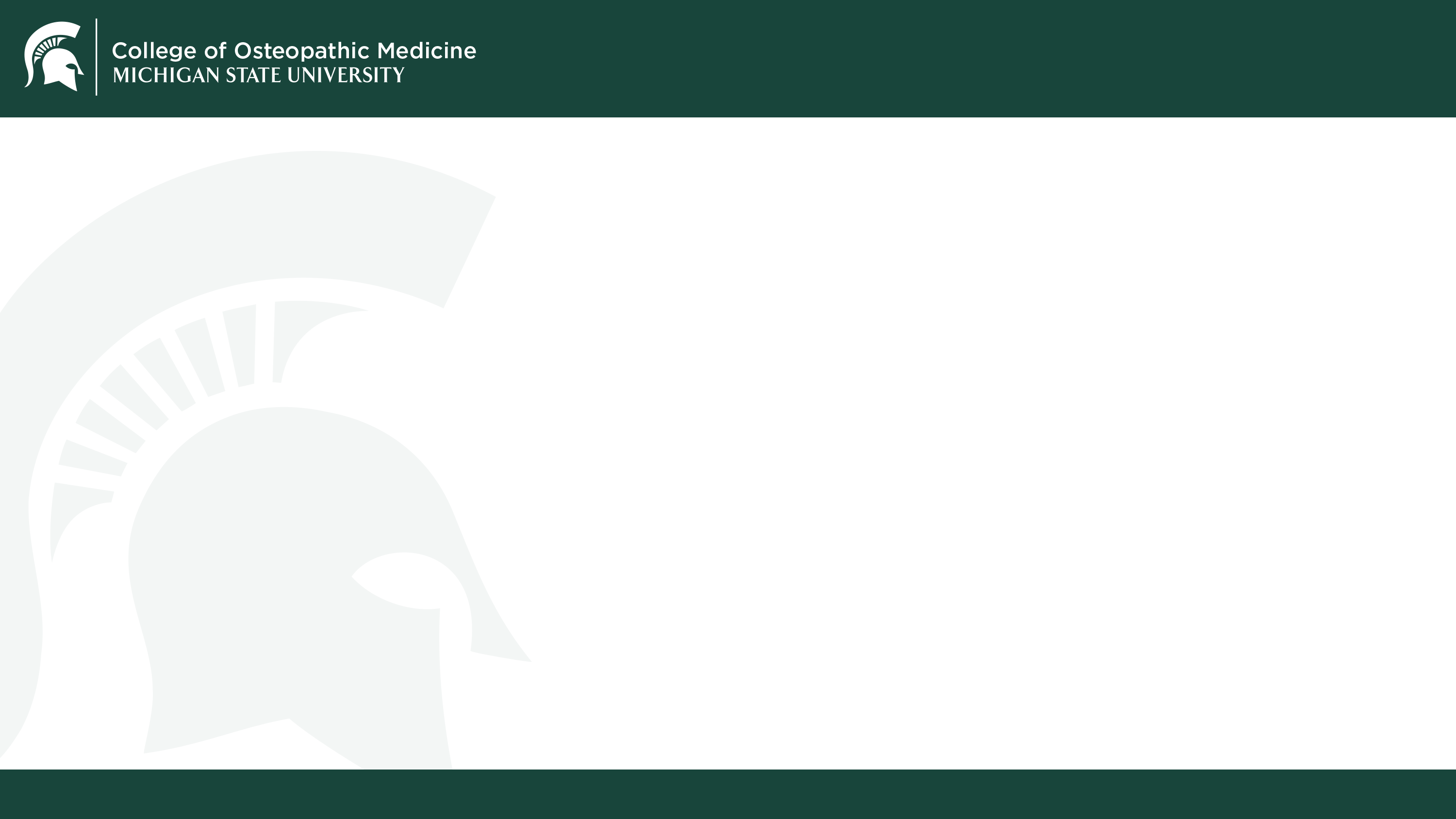 Click to add text